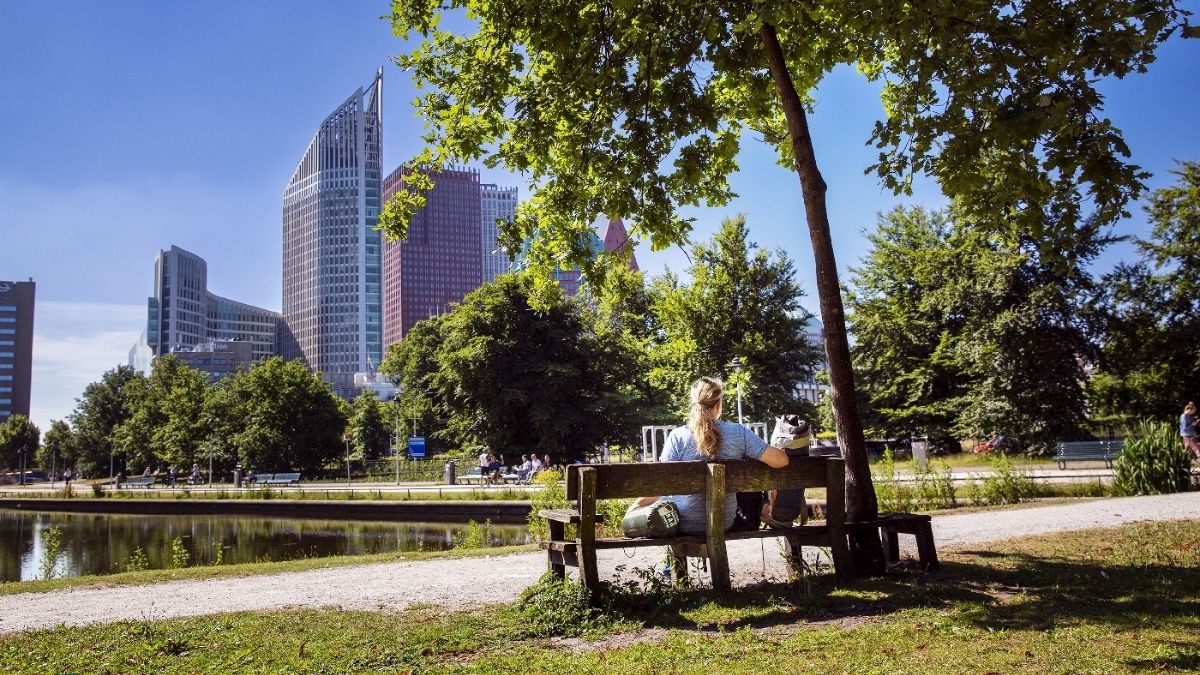 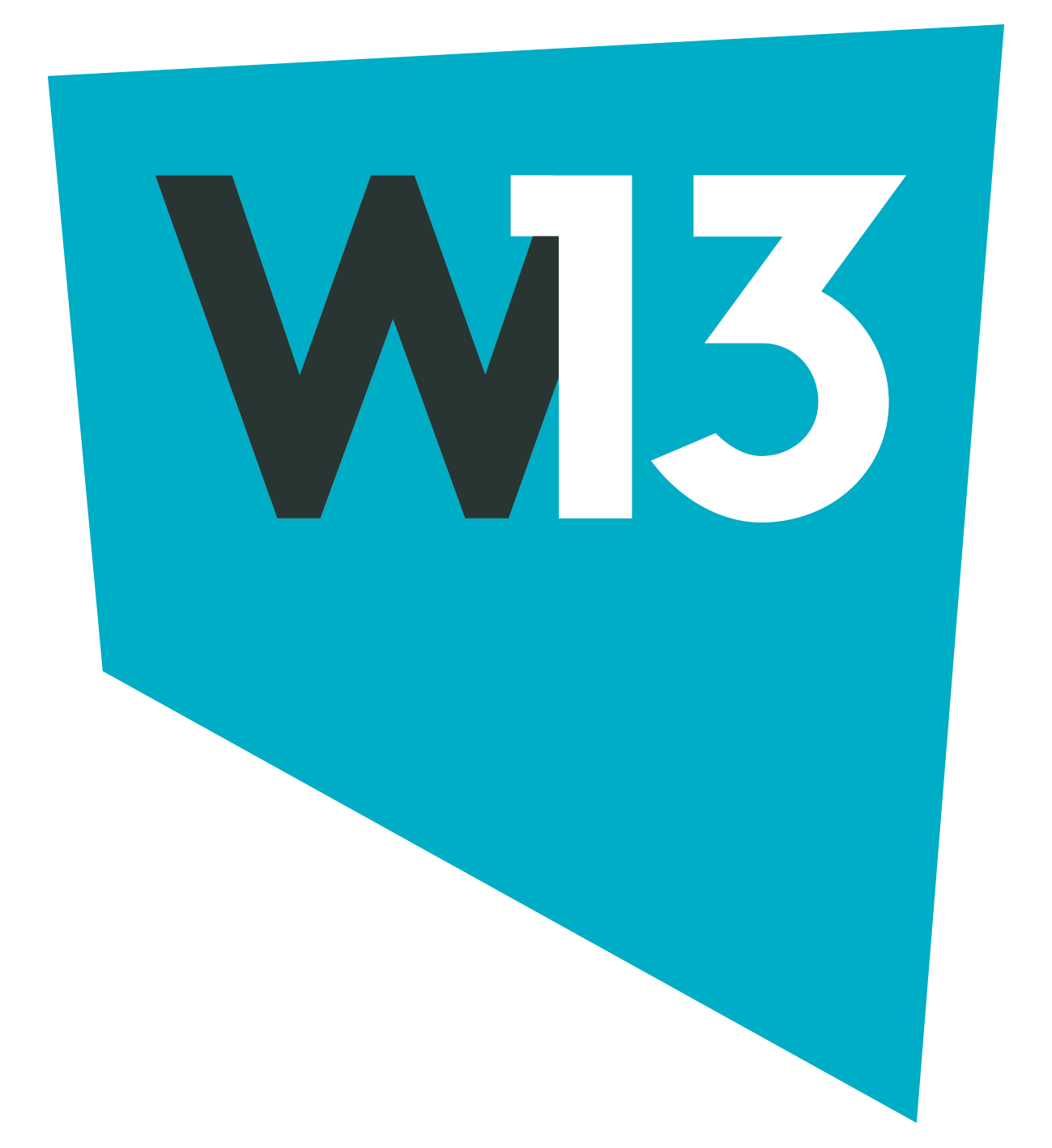 Kwetsbaarheden bij vrouwen in een precaire woonsituatie
Kracht.Wonen
Kracht.Wonen
Dedicated team – wooncoaches
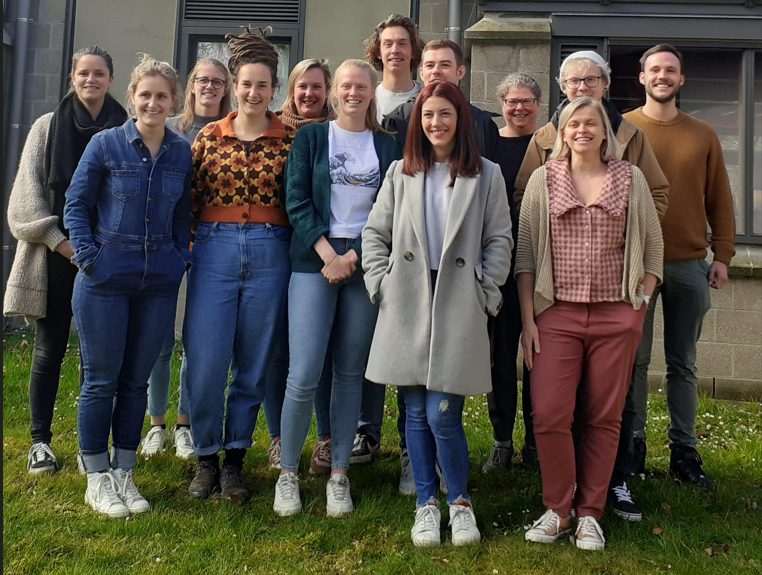 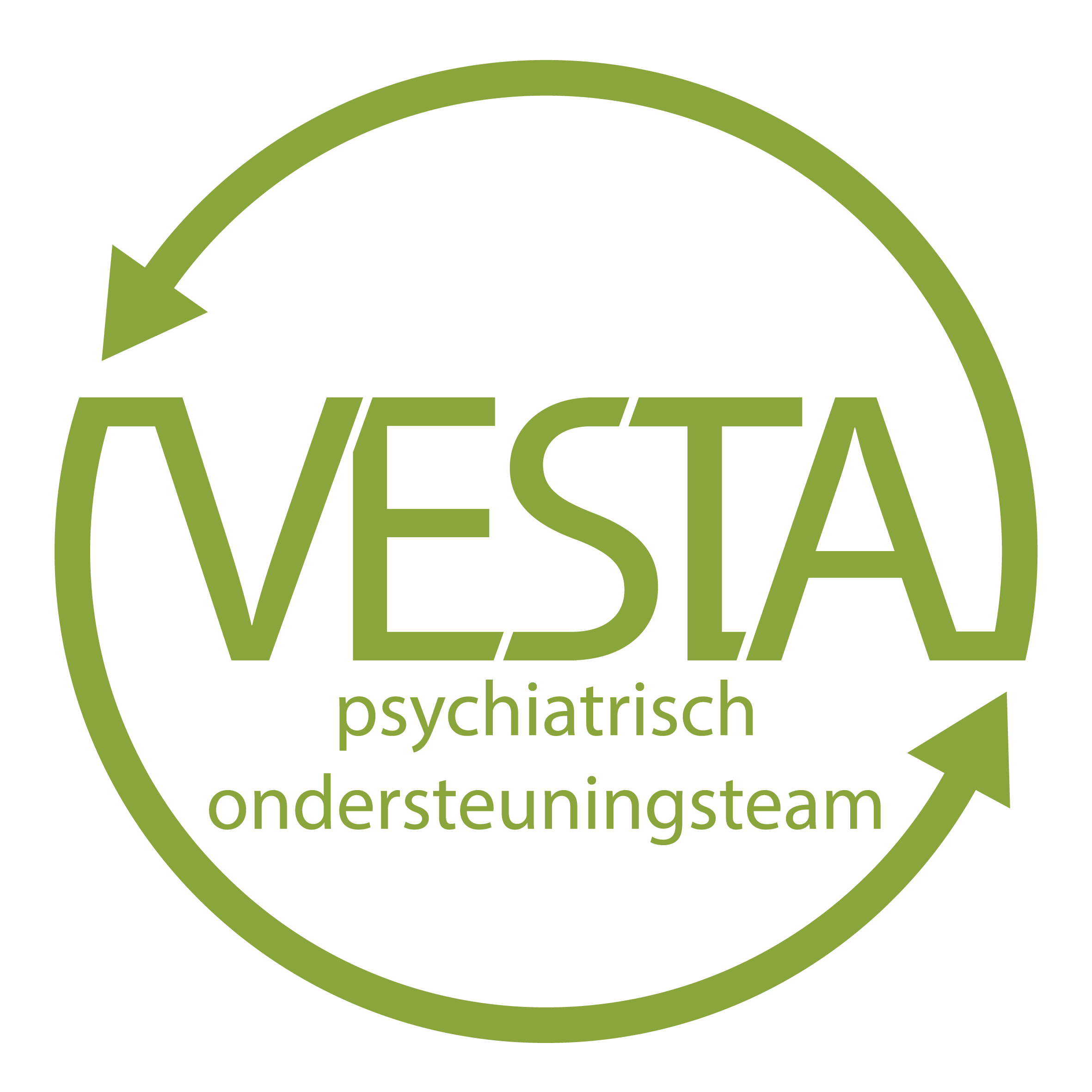 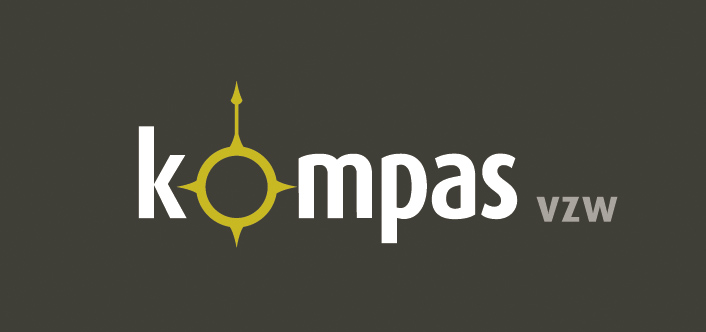 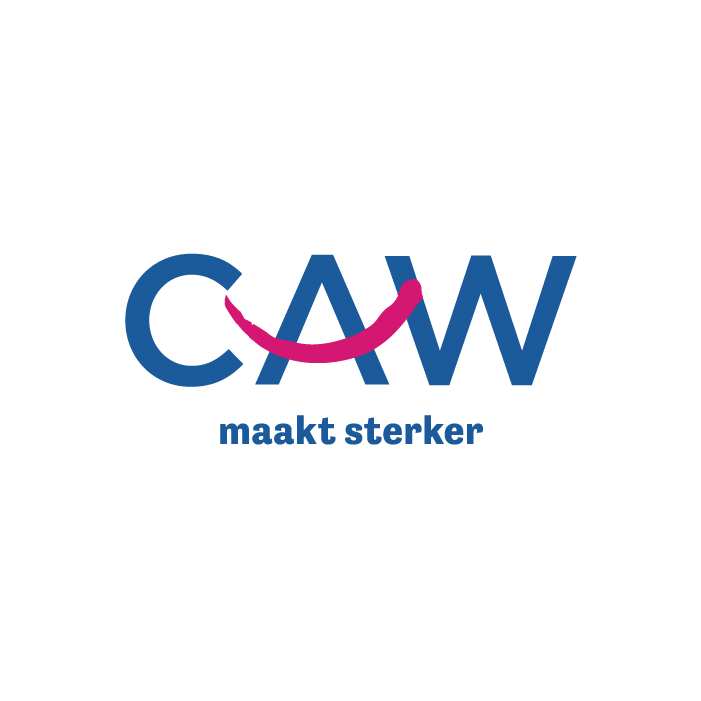 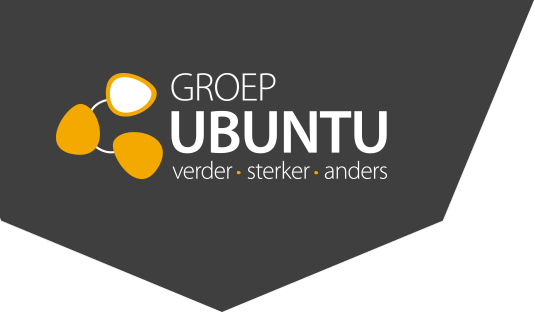 Kracht.Wonen
Vrouwen in een precaire woonsituatie 

Specifieke signalen 
Specifieke noden

Belang van genderresponsief werken!
Reflex inbouwen
Signalen en noden
Wat zijn de specifieke uitdagingen voor vrouwen in onze regio die dak- of thuisloos zijn? 

Wat zijn de uitdagingen voor diensten en organisaties die hen proberen te bereiken/ondersteunen?
Signalen en noden
Onveiligheidsgevoel op straat en in de nachtopvang 
(Seksueel) geweld / trauma 
Onveilige seks en ongewenste zwangerschap 
Moeilijke toegang tot hygiënische producten en propere kledij en sanitair ~ medische klachten
5 suggesties
5 suggesties
5 suggesties
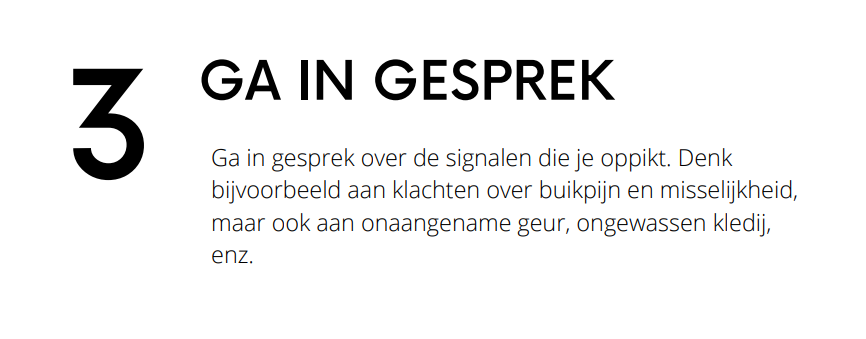 5 suggesties
5 suggesties
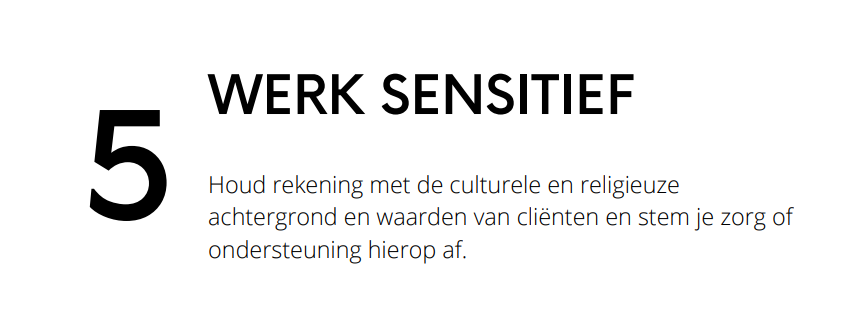